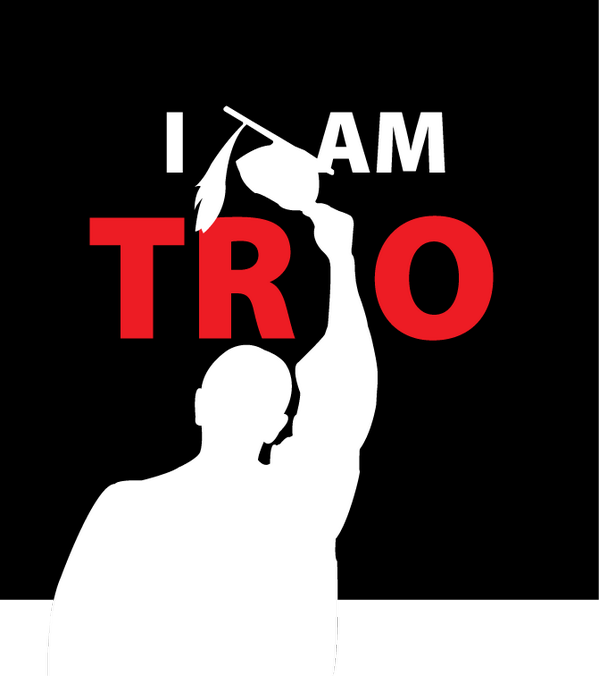 WESTOP CENCAL TRIO DAY 2018
WELCOME TO FRESNO STATE
SATURDAY, FEBRUARY 24TH, 2018
WELCOME – TRIO DAY CHAIR & CENCAL PRESIDENT
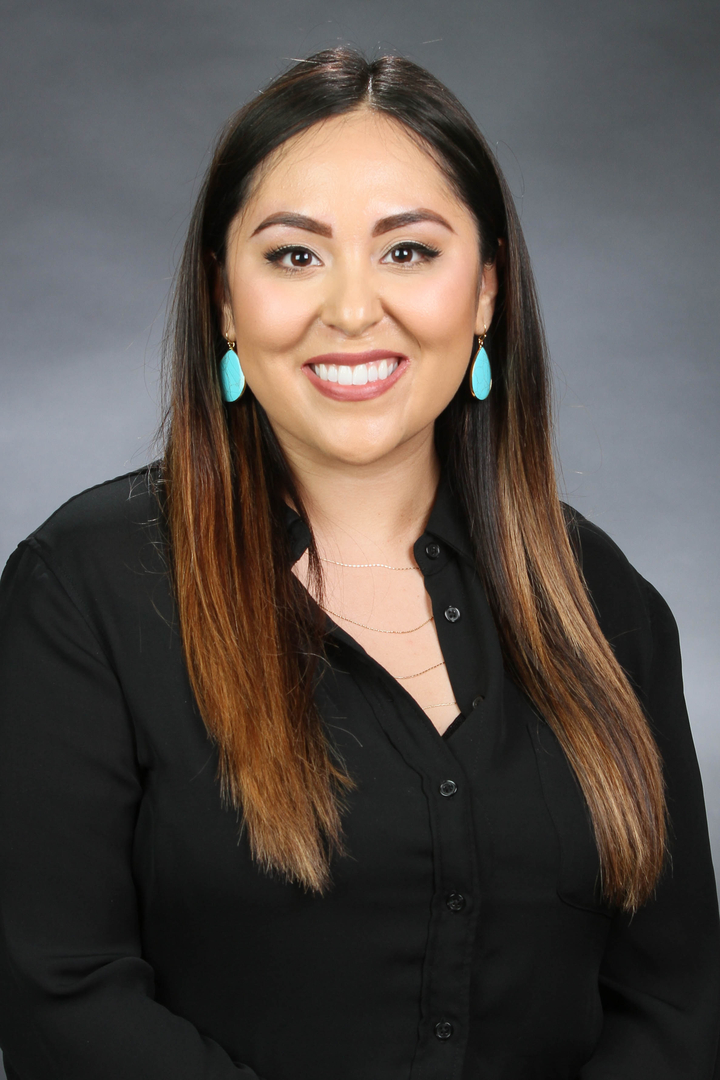 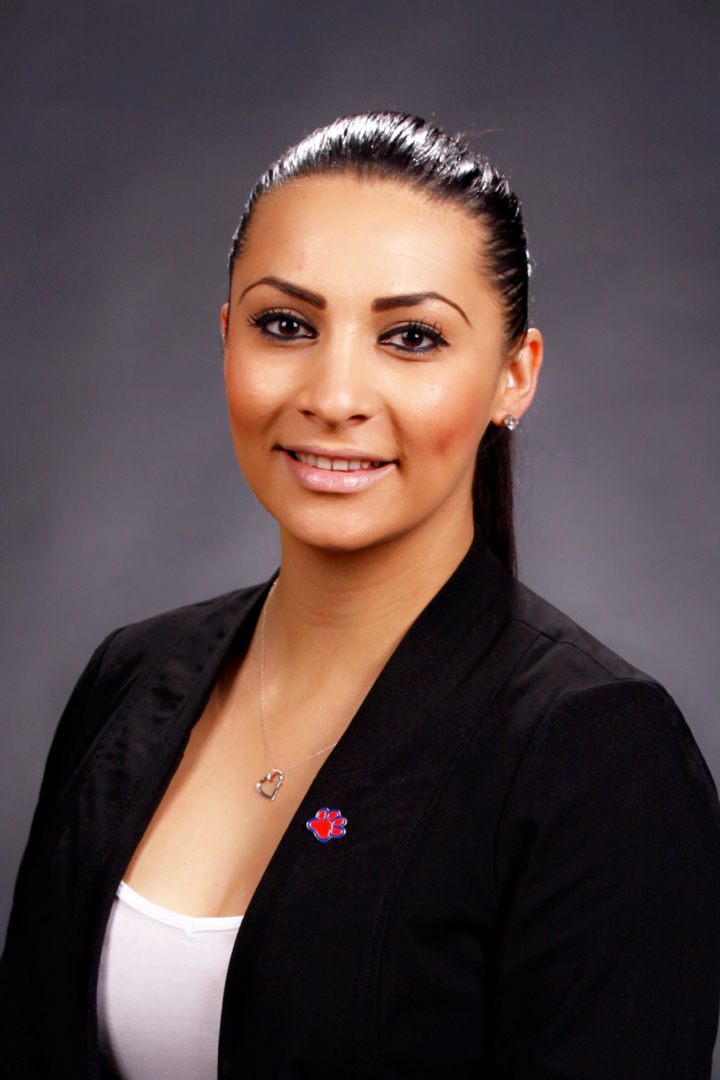 Samantha Gonzales, TRiO DAY Chair 2018
Liliana Sanchez, Cencal President 2018
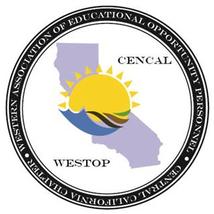 WELCOME
COLLEGE OF THE SEQUOIAS MATH & SCIENCE UPWARD BOUND
REEDLEY COLLEGE UPWARD BOUND (2)
REEDLEY COLLEGE MATH & SCIENCE UPWARD BOUND
FRESNO CITY COLLEGE UPWARD BOUND
UC MERCED UPWARD BOUND (2)
FRESNO STATE EDUCATIONAL TALENT SEARCH (2)
FRESNO STATE UPWARD BOUND (2)
FRESNO STATE SSS & SSS VETERANS
CLOVIS COMMUNITY & MADERA CENTER SSS
UNIVERSITY OF PACIFIC UPWARD BOUND
UNIVERSITY OF PACIFIC SSS
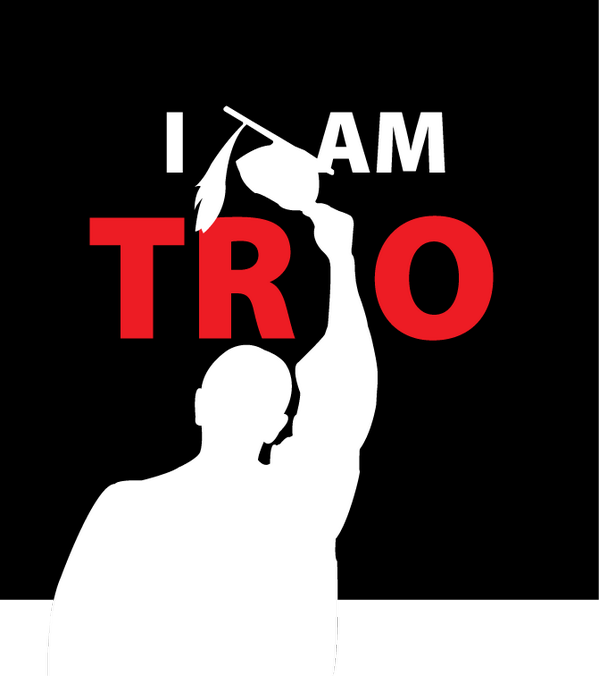 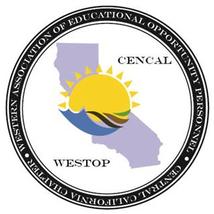 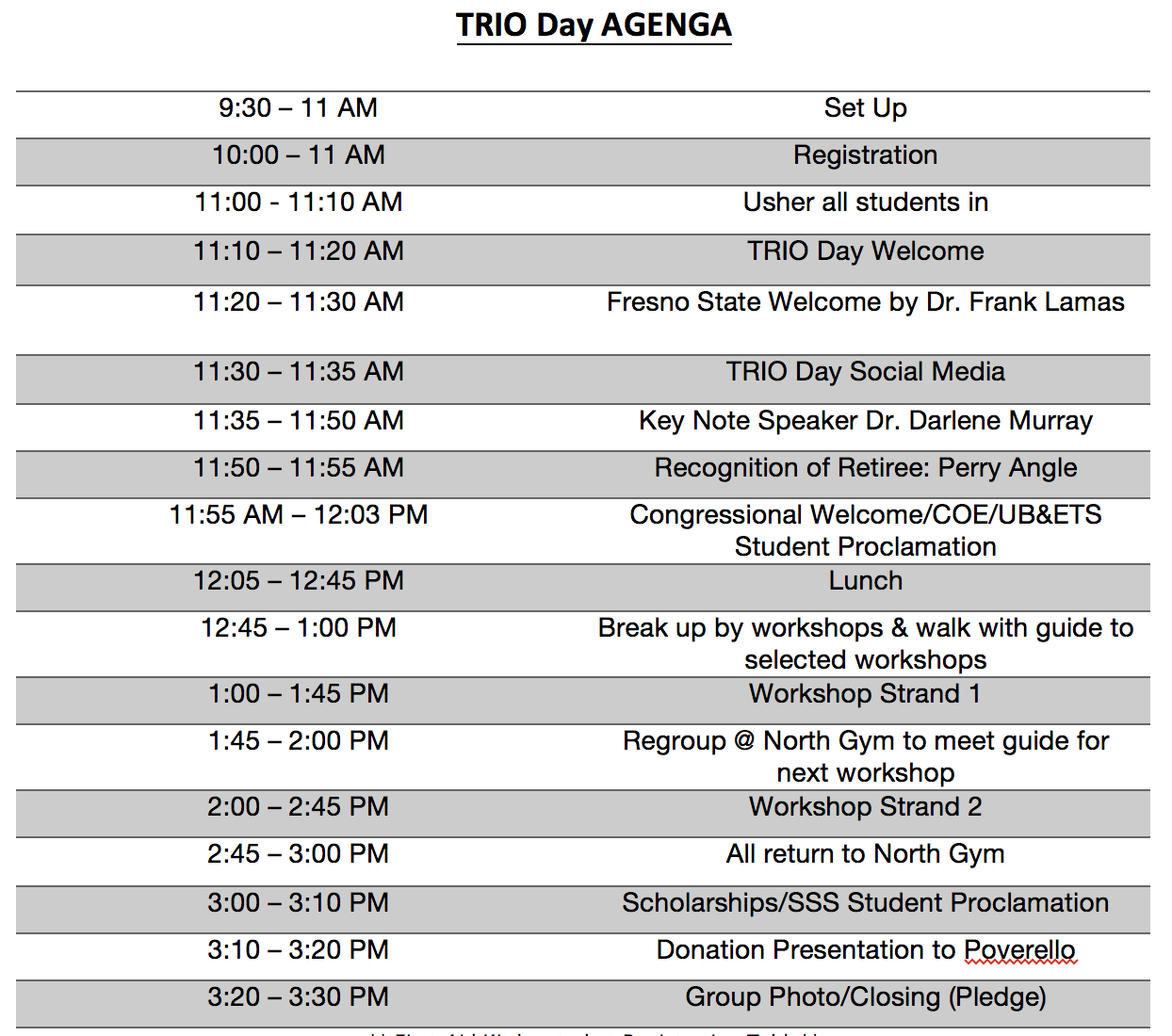 AGENDA
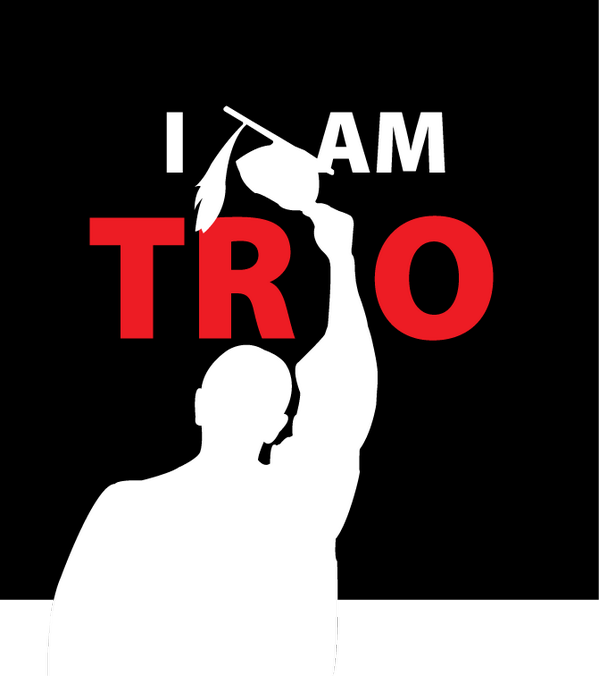 ,
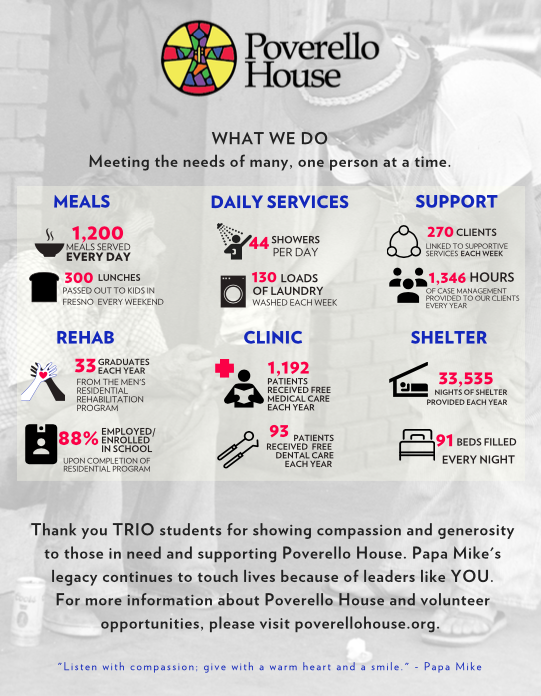 TRIO DAY: DAY OF SERVICEPOVERELLO HOUSE
Care Packages & Donations

https://www.youtube.com/watch?v=3U-zrAc1x5E
https://www.youtube.com/watch?v=boGgKVgfybY
WORKSHOPS
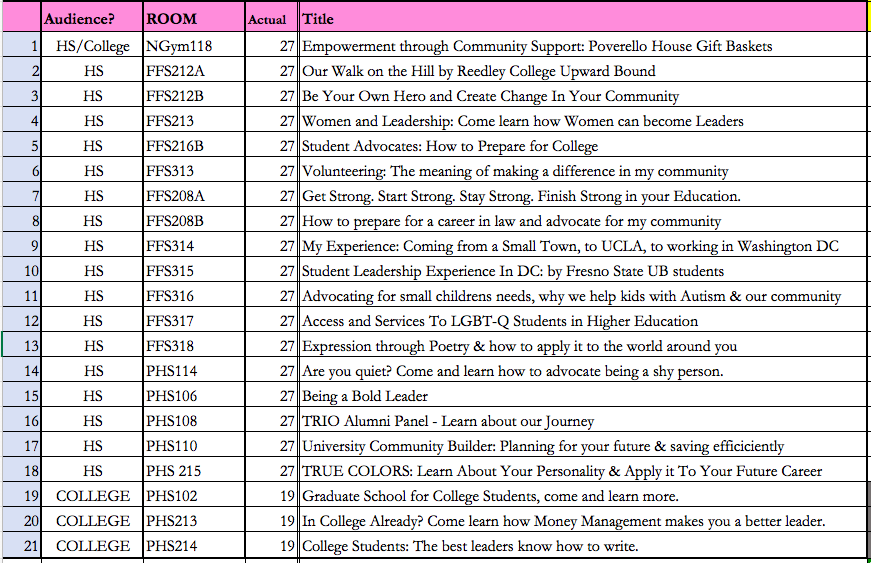 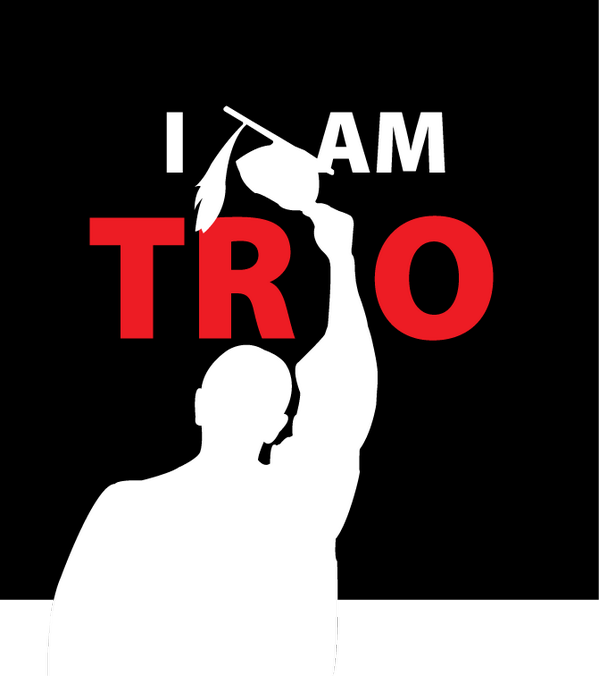 ,
MAP
DR. FRANK LAMAS
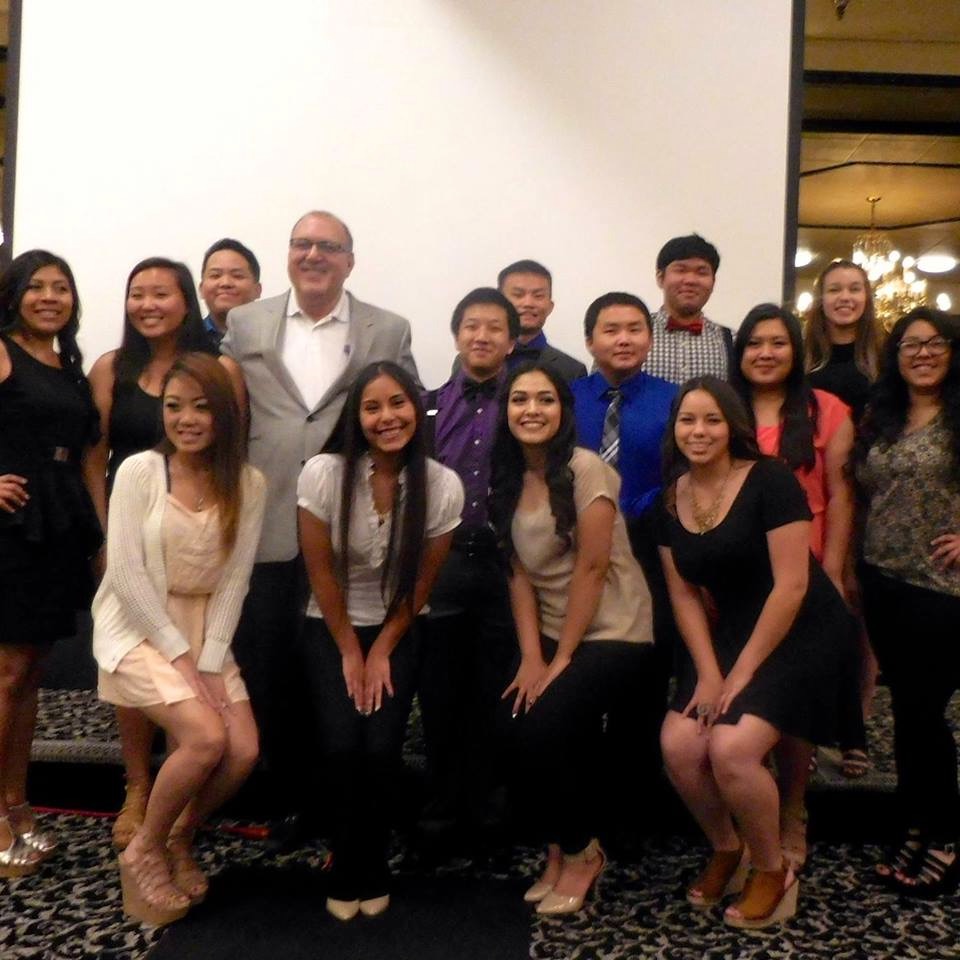 Vice-President for Student Affairs & Enrollment Management at Fresno State
1st generation to go to college
Advocate for TRIO programs
2018 Fred Turner Award for Outstanding Service to Student Affairs Administrators in Higher Education (NASPA)
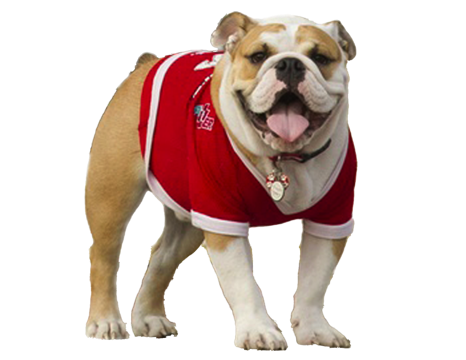 KEYNOTE SPEAKER – DR. DARLENE MURRAY
STUDENT EQUITY COORDINATOR AT REEDLEY COLLEGE
FORMER UPWARD BOUND STUDENT FROM FRESNO STATE
2015 WESTOP TRIO ACHIEVER AWARD
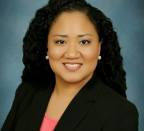 SOCIAL MEDIA & PHONES
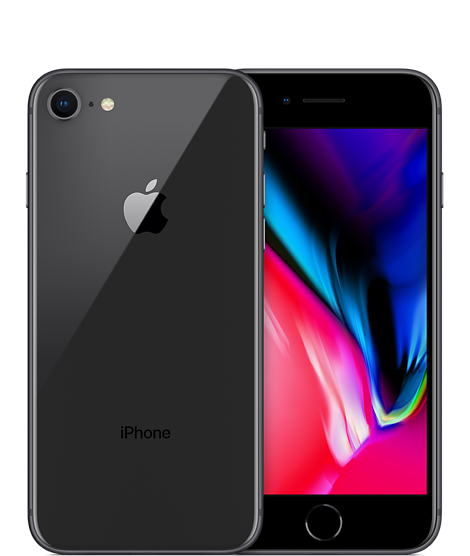 SPECIAL RECOGNITION – PERRY ANGLE
Founding Member or WESTOP Central California’s Chapter.
Helped write one of the first ELL Upward Bound’s in California & retain numerous grants as a TRIO Director
Worked in TRIO at Fresno State, CSU Monterey Bay & Fresno City College
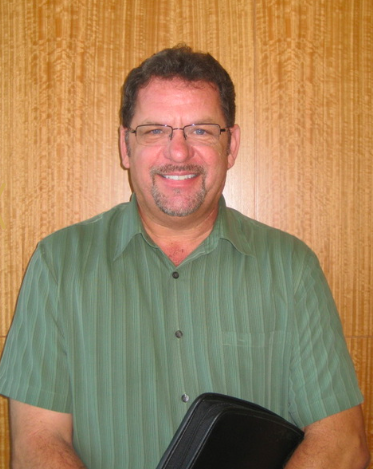 CONGRESSMAN DEVIN NUNES
Represents Fresno & Tulare Counties – 22nd District
Graduated from COS, Cal Poly San Luis Obispo
Voted for a 3% Increase in TRIO funds 2017
Representing Congressman D. Nunes today is rep Mark Blackney.
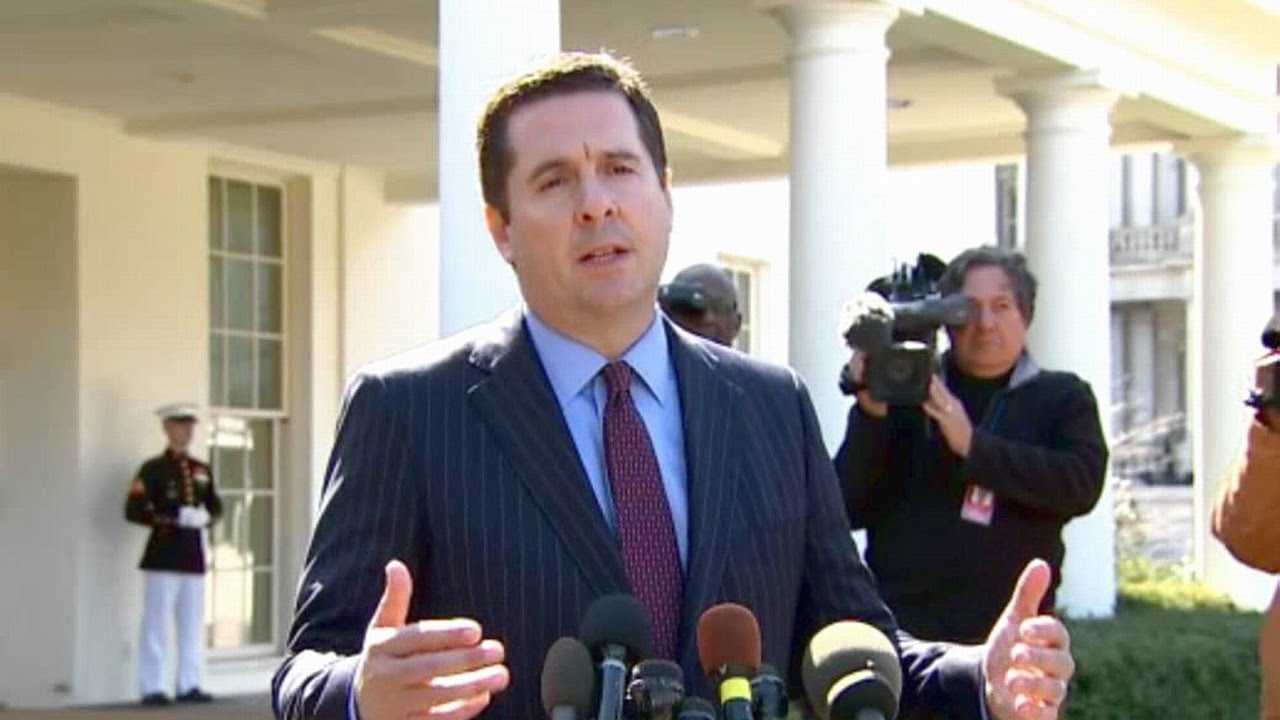 TRIO High School Students Proclamations
Madison Yang, UC Merced Upward Bound
  Reedley College, Upward Bound Math & Science
Alicia Aroche, Fresno State, Educational Talent Search
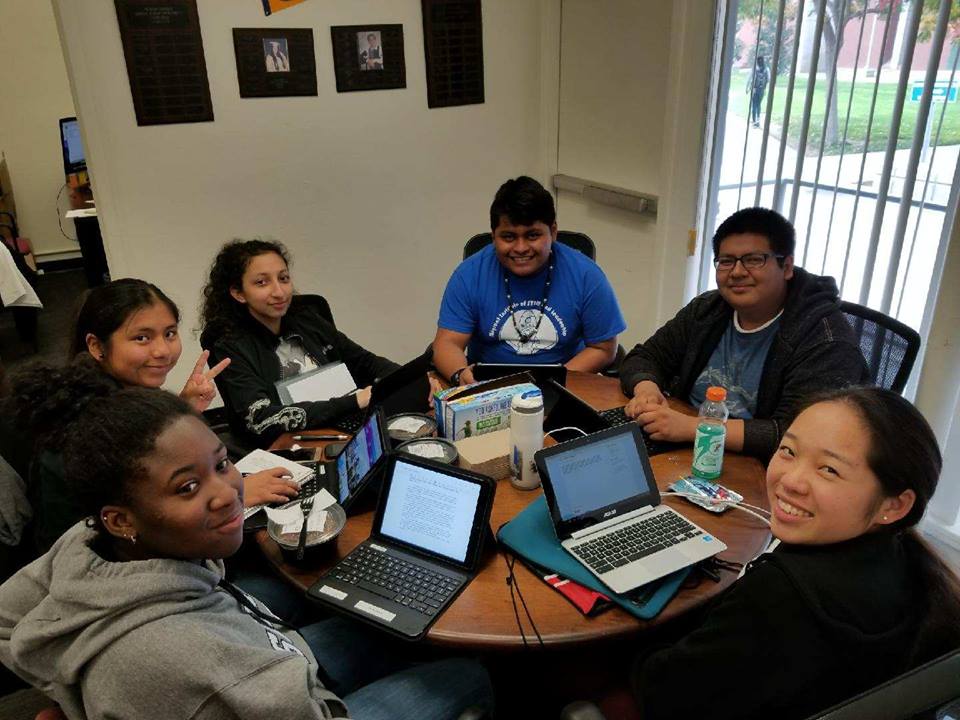 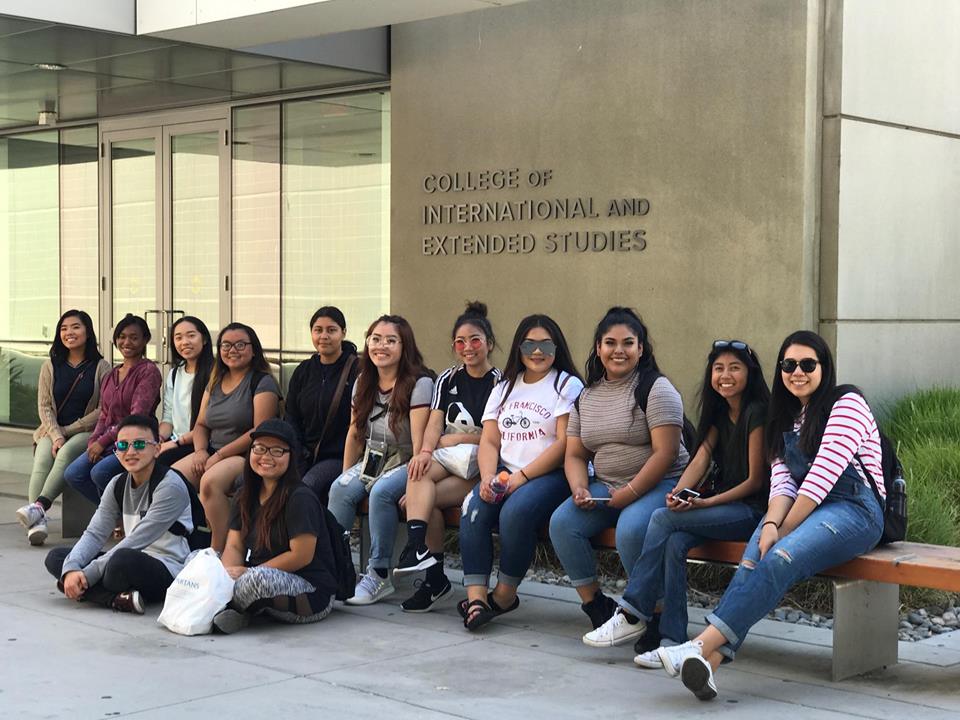 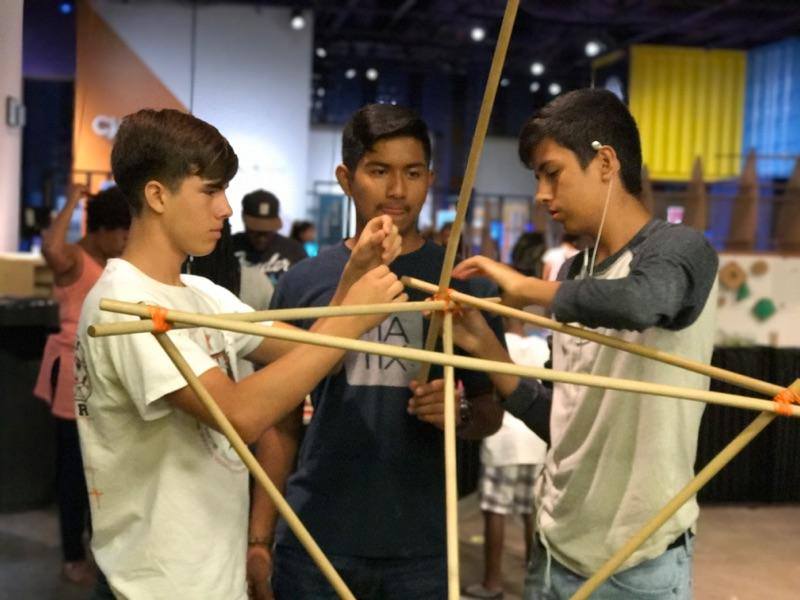 LUNCH 12-12:45 pm
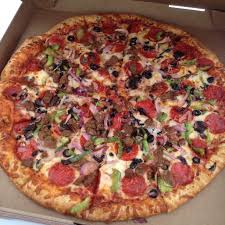 Directions – Outside of North Gym 118
WORKSHOP SESSION II
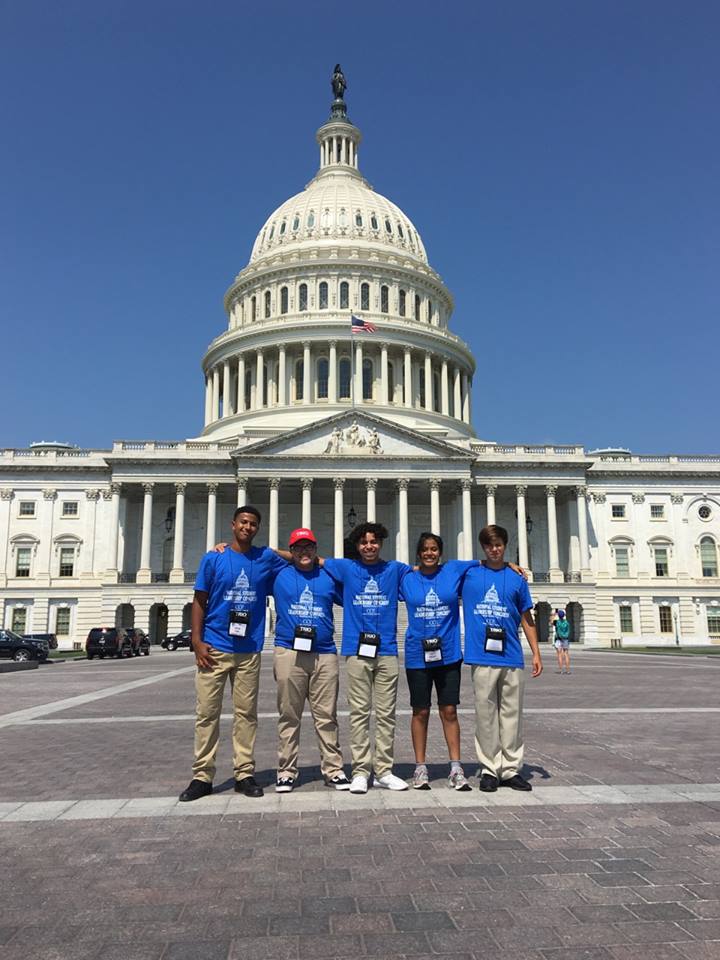 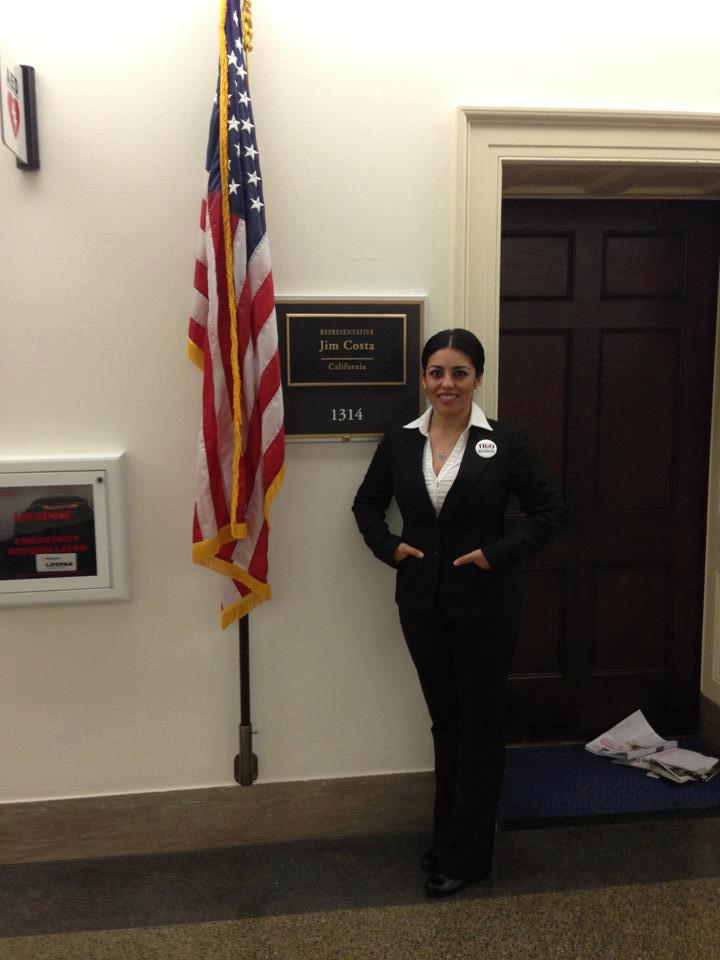 PROSPER ACT
LETTERS TO CONGRESS –
     Walking the Hill 
SOCIAL MEDIA ACTIVITIES
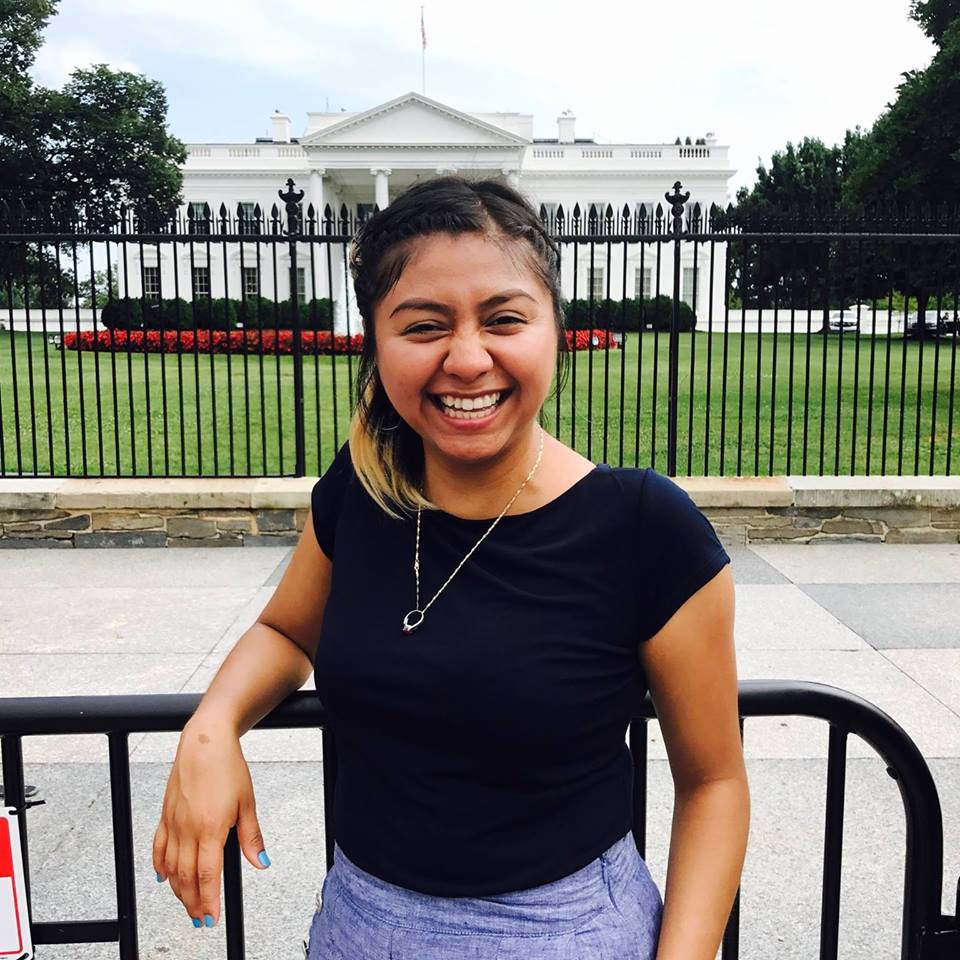 What to include in your letter – Dear Congressman,                                  `
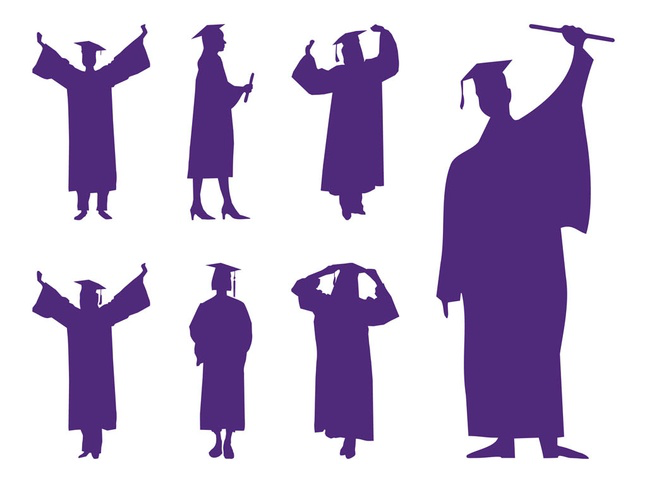 Your name.
What program you are in.
Tell me at least 3 ways this program has helped you.
How do you feel about TRIO Programs being eliminated or cut.
How would TRIO going away impact your family, your classmates, your community.
How do you plan to be a great citizen of this nation.

Thank them for their support.
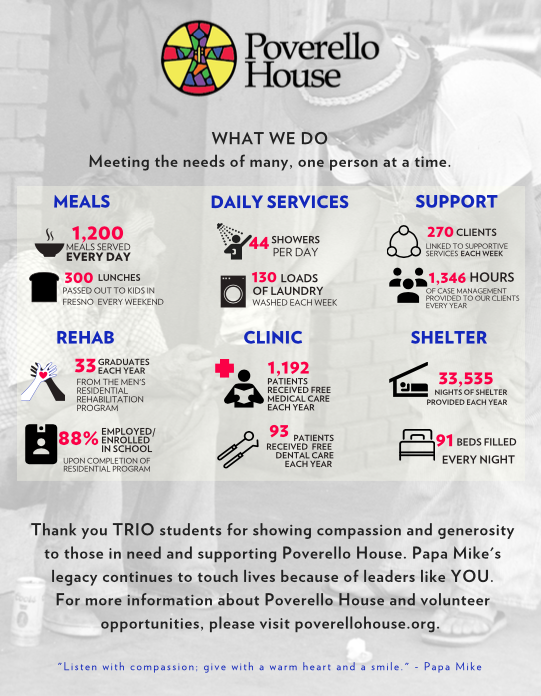 TRIO DAY: DAY OF SERVICEPOVERELLO HOUSE
Care Packages & Donations

https://www.youtube.com/watch?v=3U-zrAc1x5E
https://www.youtube.com/watch?v=boGgKVgfybY
2018 CENCAL SCHOLARSHIP RECIPIENTS
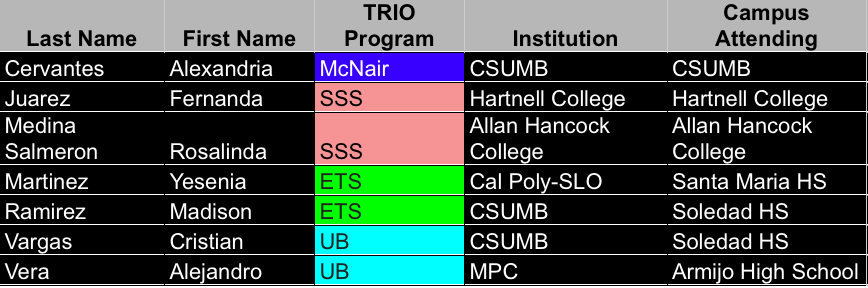 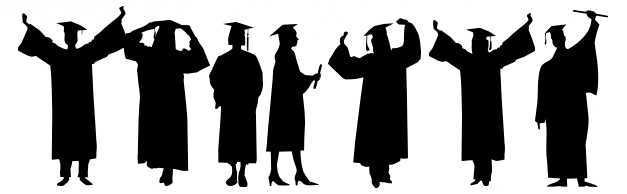 CONGRESSMAN JIM COSTA
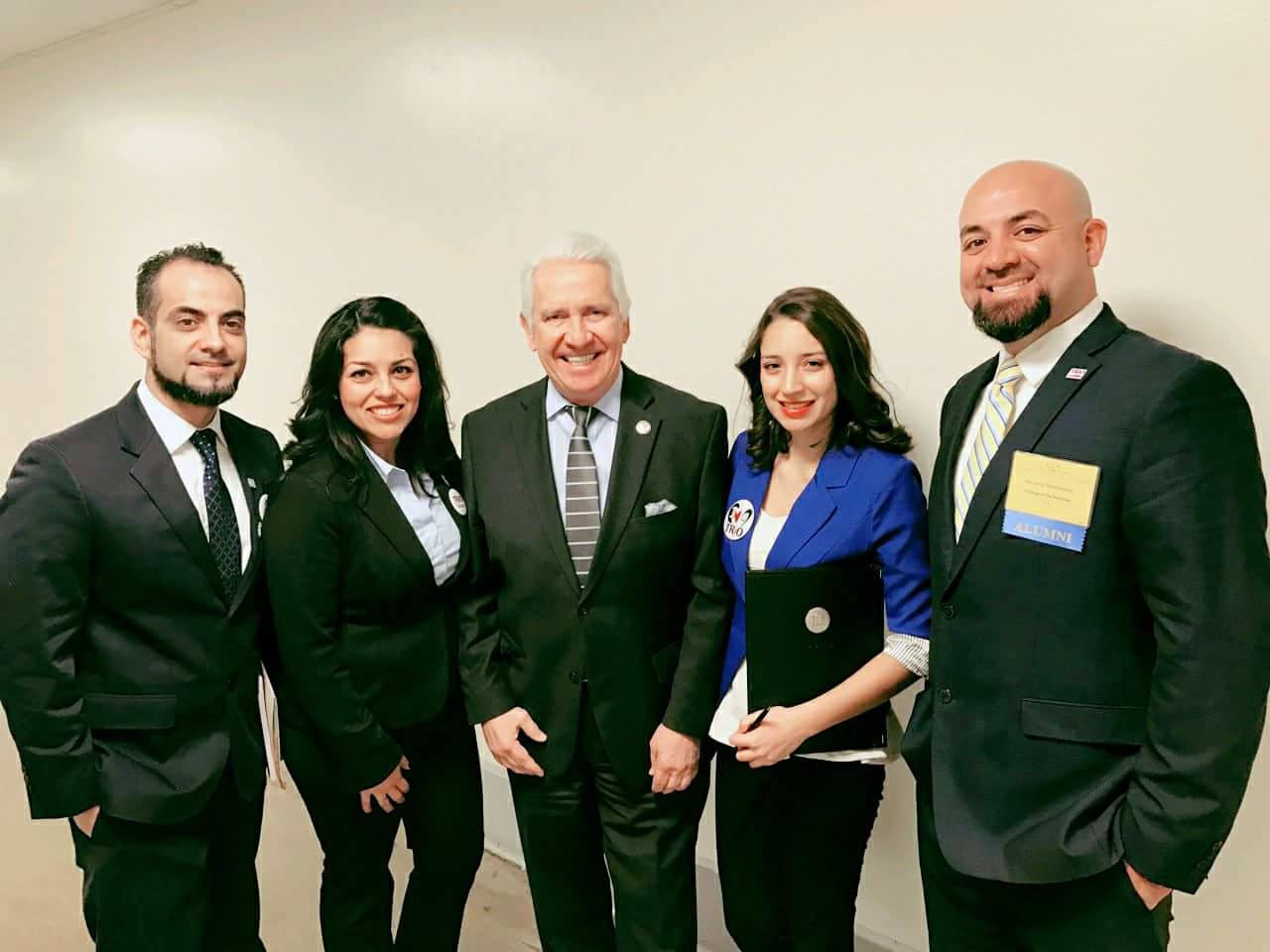 Represents Fresno County
Fresno State Alumni
Has served on the TRIO Caucus
Comes from a family of 1st generation

VIDEO
Washington DC Representatives
Estefania Pacheco, Madera High School (internship in DC)


Fernando Cardenas, Alumni Coordinator at COE (Council for Opportunities in Education) 

Gaby Romero & Sureima Santillan, Recent Interns at COE
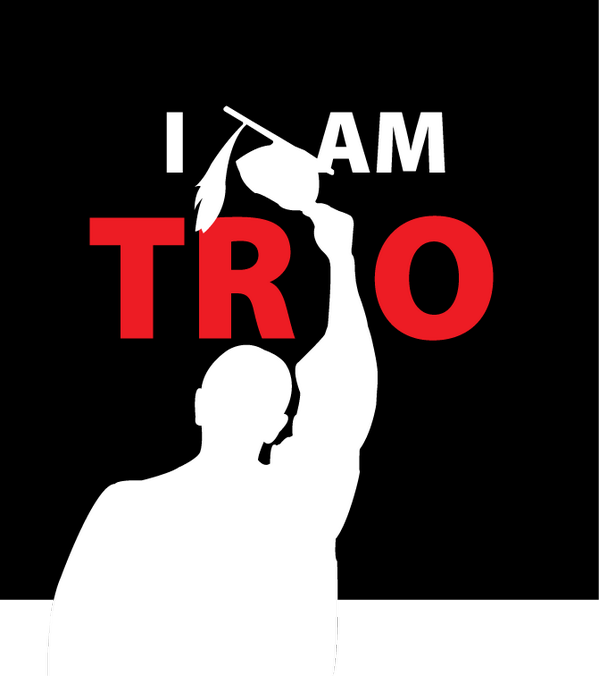 TRIO College Students Proclamations
Karina Arzate-Arenivaz, College of the Sequoias, Student Support Services
Russell Gross, Fresno State, SSS-Veterans
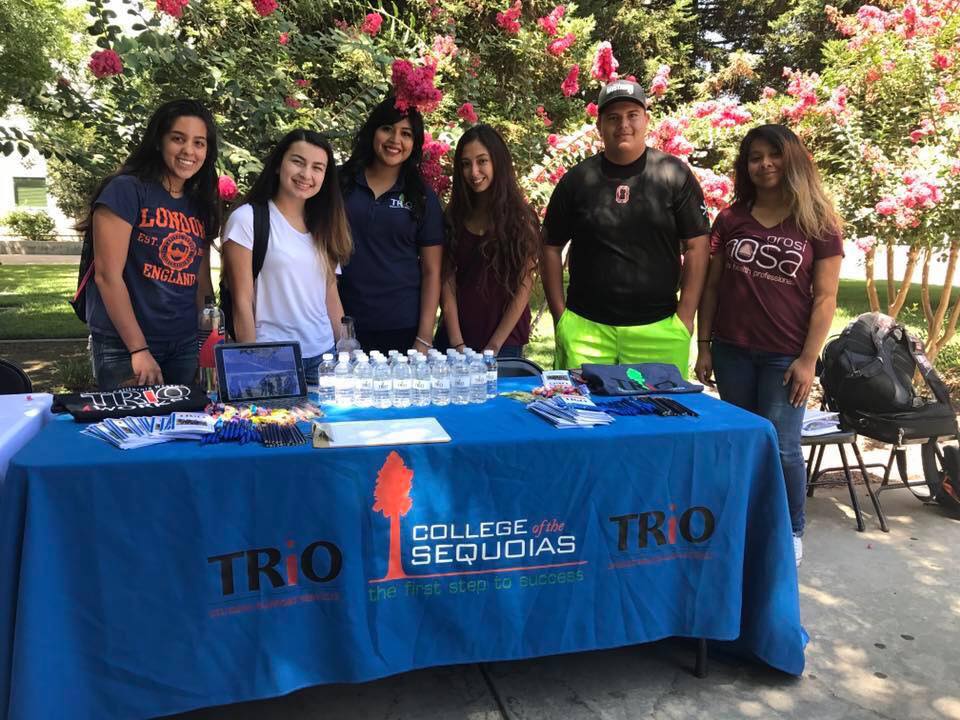 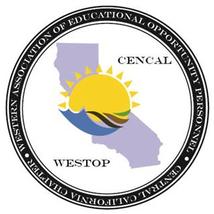 OATH  - 1st ANNUAL TRADITION      led by R Ricardo Marmolejo
NOW, I, ___________YOUR NAME_______________ 
do hereby proclaim February 24th, 2018, as National TRIO Day.  

I call upon all to observe this day with ceremonies
 and activities that celebrate these life- changing programs 
as sources of educational access and opportunity
 for low-income, first-generation students. 

I will graduate.
I will give back.
I will be proud of where I came from.

I am TRIO and TRIO WORKS.

(cheer)
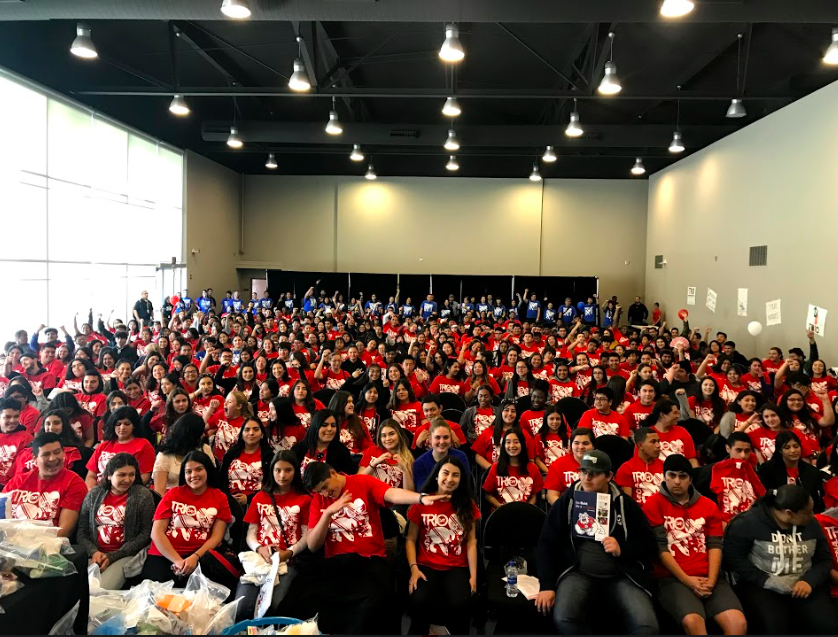 GROUP PHOTO
EVALUATION
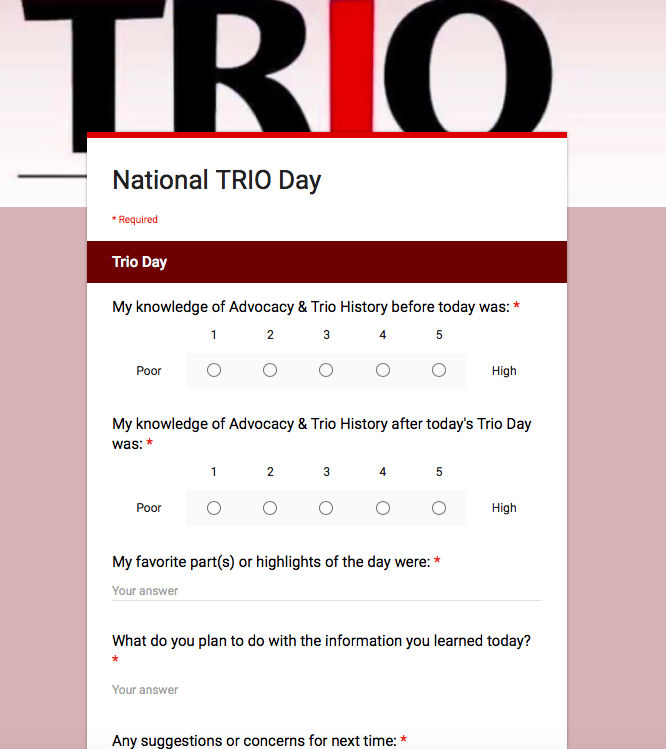 WESTOPCENCAL.ORG








https://goo.gl/forms/gSLef2W6d59I3IBL2
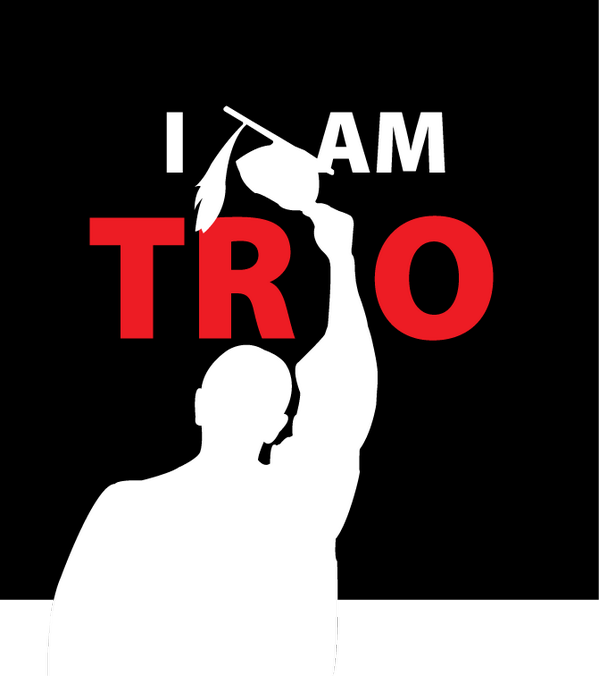 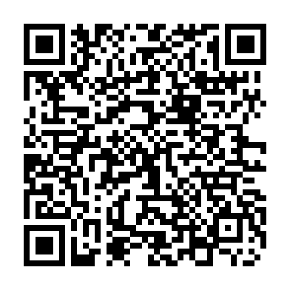 CONTACT YOUR CONGRESSMAN
Call your congressman later if you’d like to share your support for TRIO.  Tell them you appreciate their commitment to TRIO programs. 

Rep. Costa – Fresno City, Madera, Merced, Fresno (D) 
Rep. Nunes – Fresno, Reedley, COS (R)
Rep. Dunham - Univ. of Pacific (R)
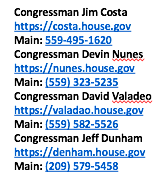 THANK YOU FOR ATTENDING TRIO DAY 2018
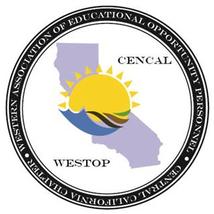